Cover Crops in a home garden
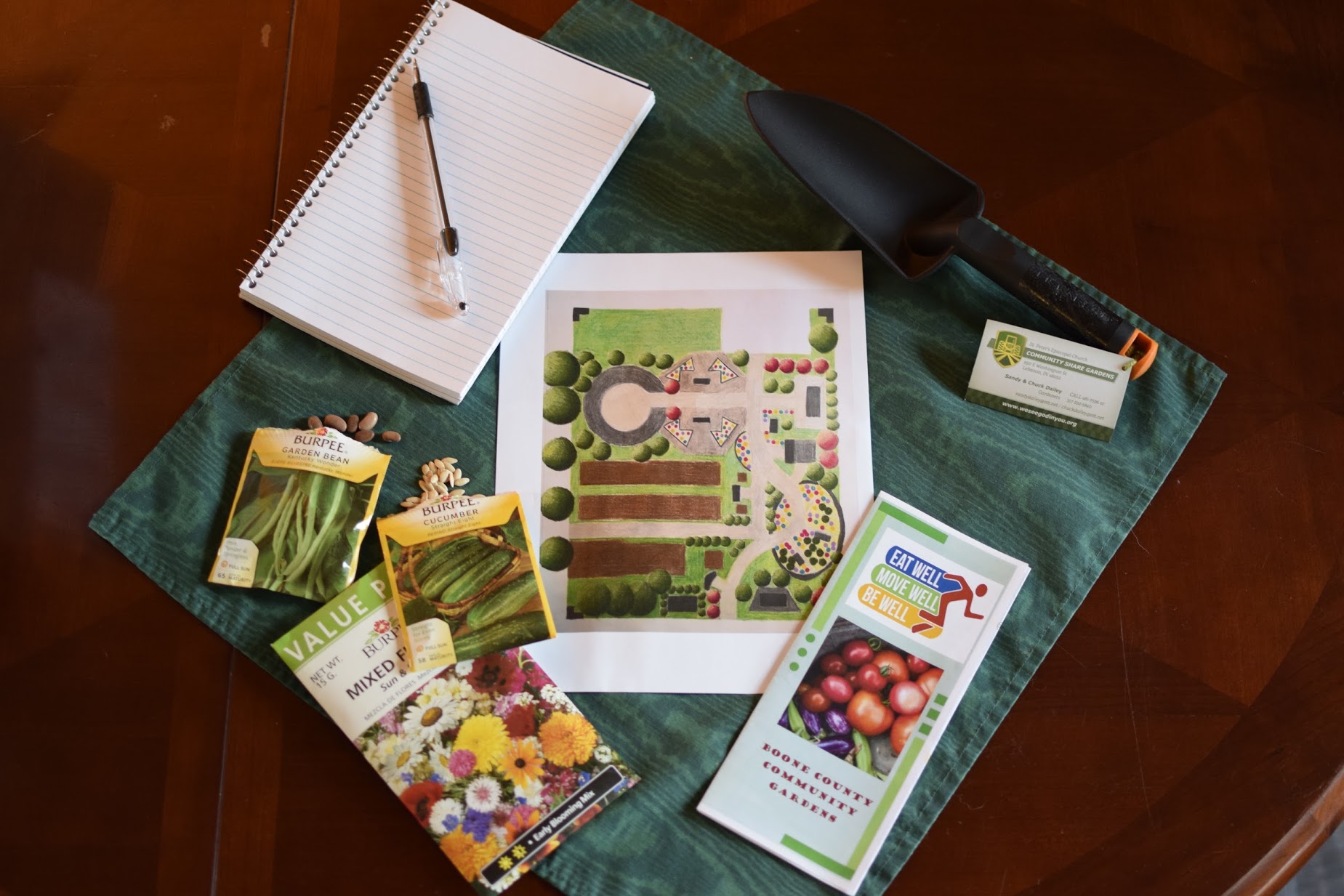 The state of your soil…
Do you use cover crops now?
Healthy soil is critical to plant growth, providing the necessary nutrients needed for healthy plants.  

A sustainable way to build soil is through the use of cover crops sown after plants are harvested, usually in late summer to early fall. 

Can cover crops do more?
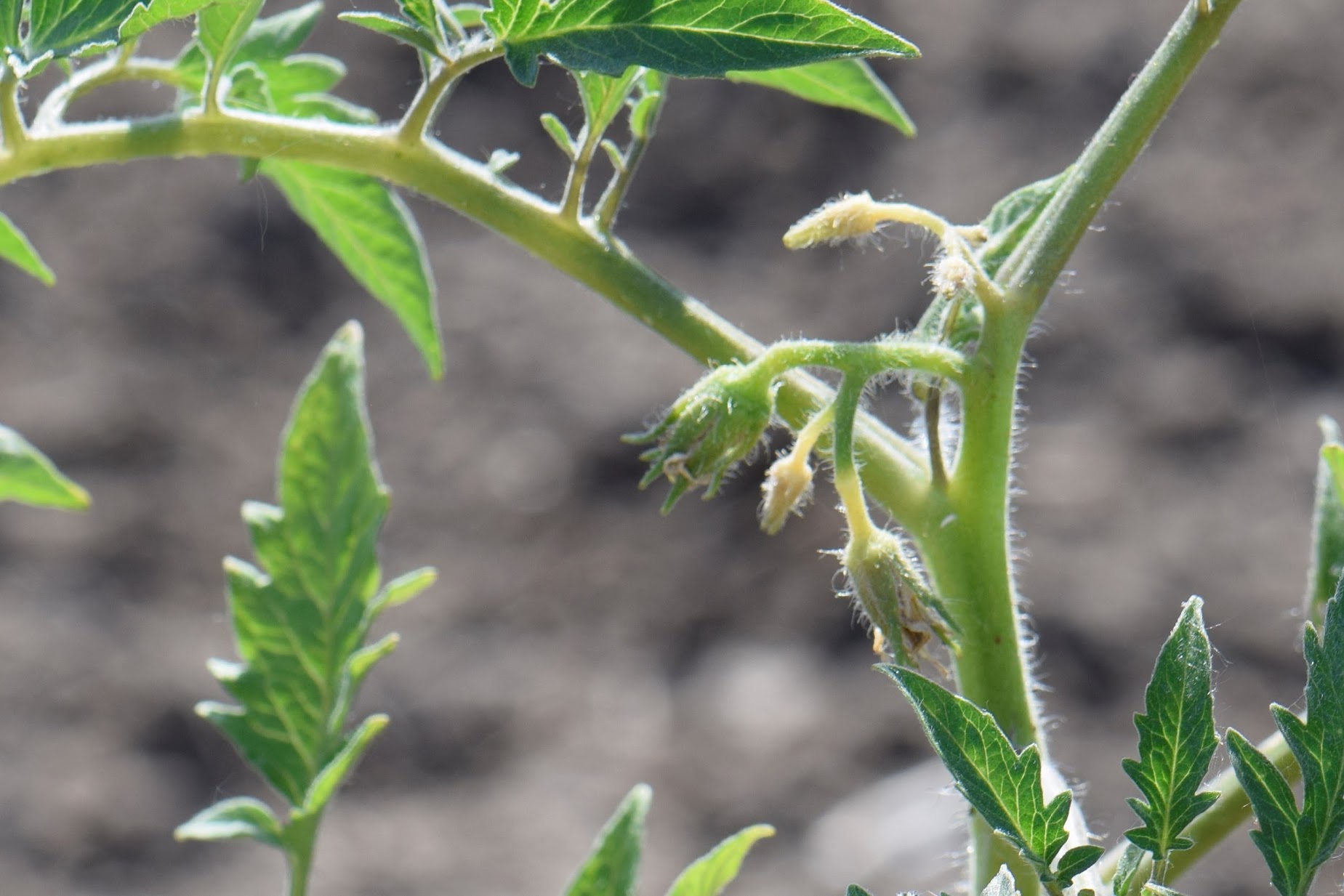 Hallelujah Acres Farm, Lebanon
2010-2016 Grow our own produce
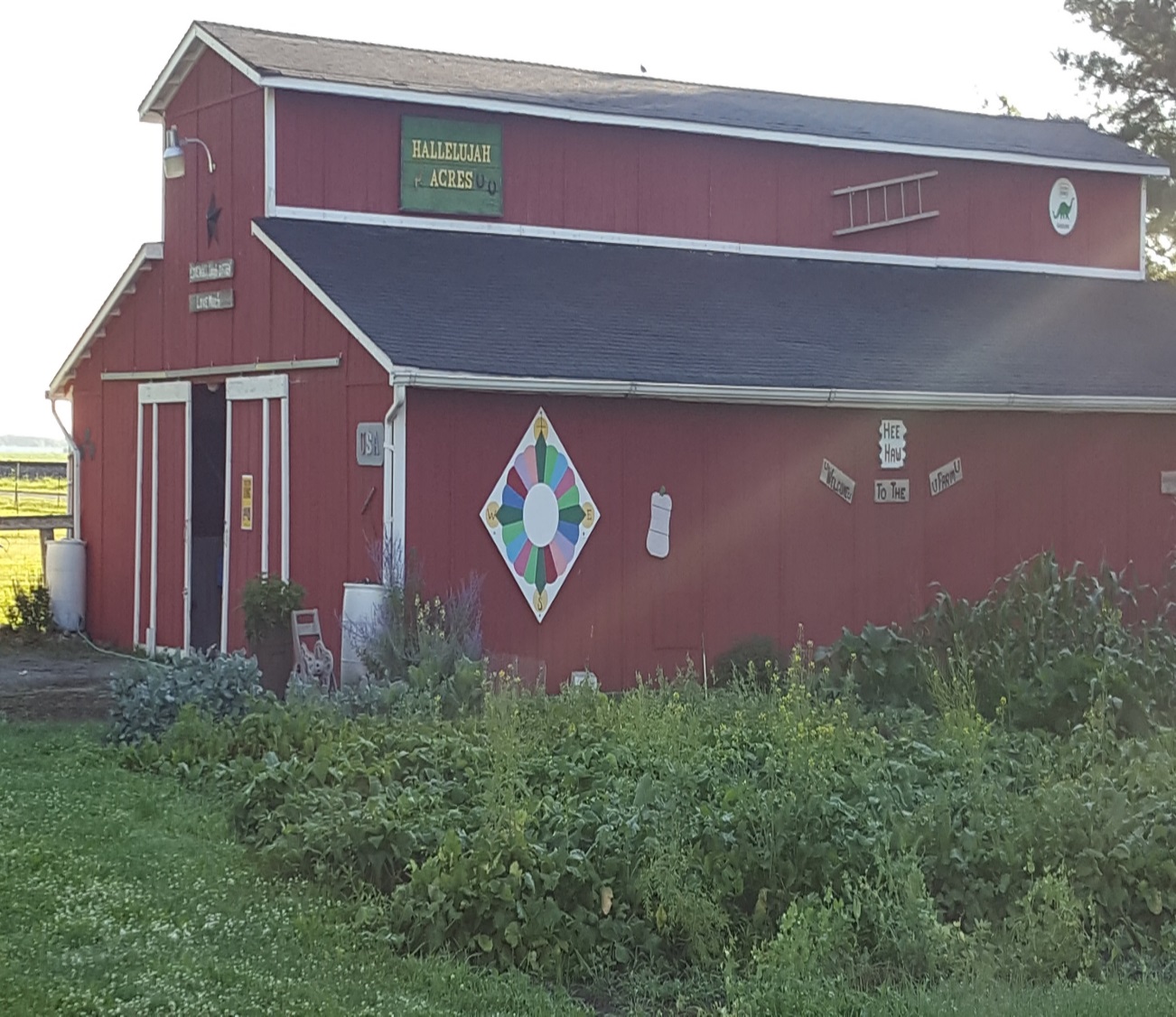 Purchased a small tractor with a tiller and began to work our sandy loam soil. 

State of the soil: clumpy, retained water, hard to plant seeds. 

2013 - began to use winter cover crops and added compost – crimson clover, daikon radish, oats. 

Results: 
After two years, soil was easy to work, more porous, full of healthy earthworms. In many cases, we did not need to till at all.
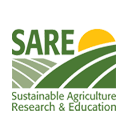 In 2016 we became a market garden
Goal: Provide healthy, chemical-free food to our community
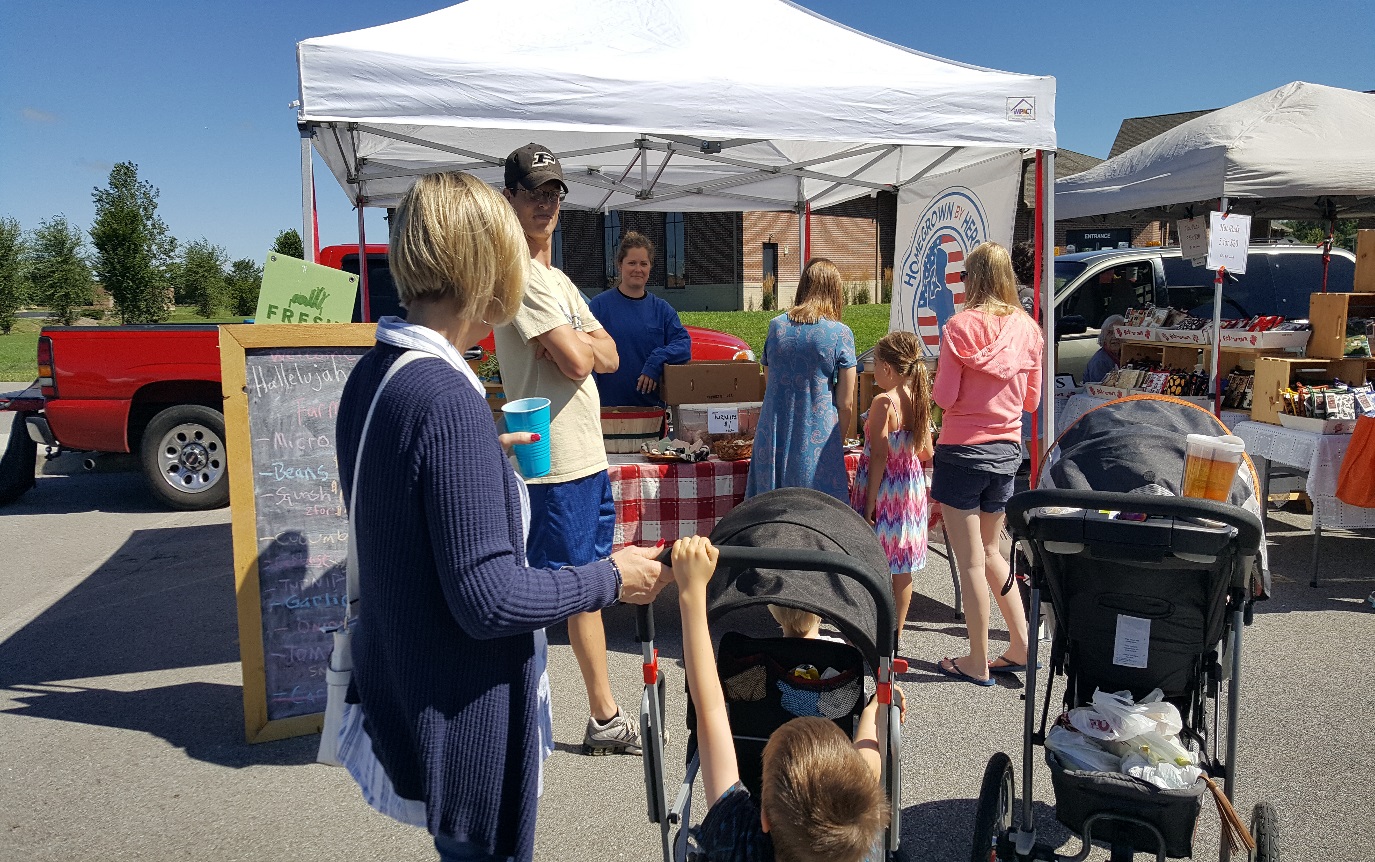 Possible SARE projects: 
Effect of succession planting on soil
Control weeds through interseeded cover crop
Control pests through companion planting
Sustainable Agriculture Research & Education (SARE) grants fund research and education projects. We applied for the Farmer/Rancher grant. Since 1988, the program, part of USDA’s National Institute of Food and agriculture, funds project and conducts outreach designed to improve agricultural systems.
This product was developed with support from the Sustainable Agriculture Research and Education (SARE) program, which is funded by the U.S. Department of Agriculture – National Institute of Food and Agriculture *USDA-NIFA. Any opinions, findings, conclusions, or recommendations expressed within do not necessarily reflect the view of the SARE program or the U.S. Department of Agriculture. USDA is an equal opportunity provider and employer.
Project specifics
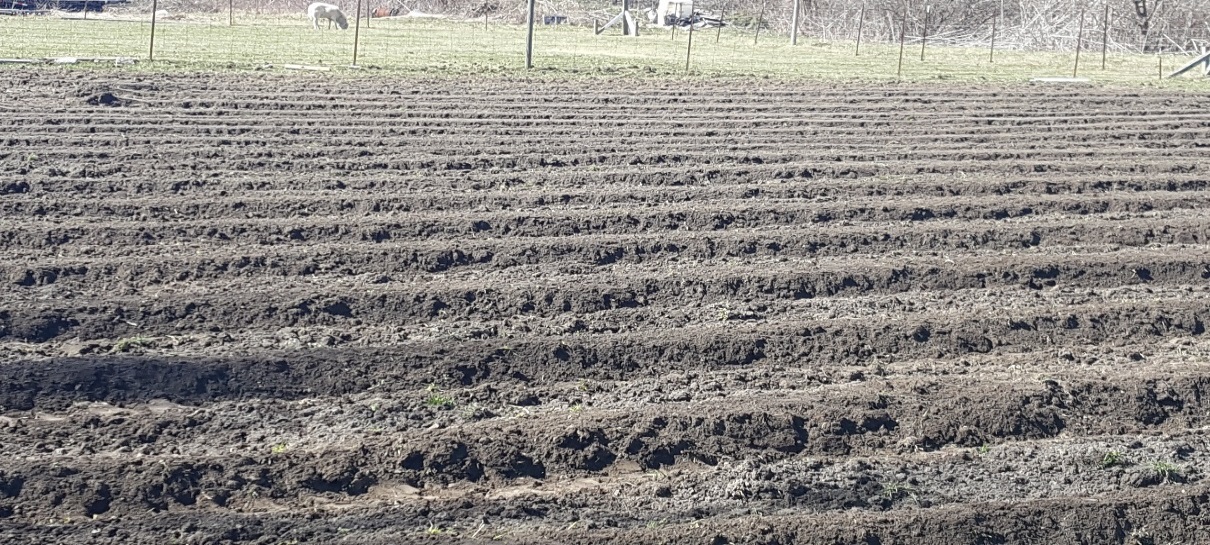 Our Goal: Measure  the effectiveness of Interseeded Cover Crops for Proactive Weed Prevention in a chemical-free, low-till vegetable market garden operation.
Comparisons:  
Labor to implement prevention strategy
Weed pressure
Labor to remove weeds
Impacts to soil health
$7,500 awarded
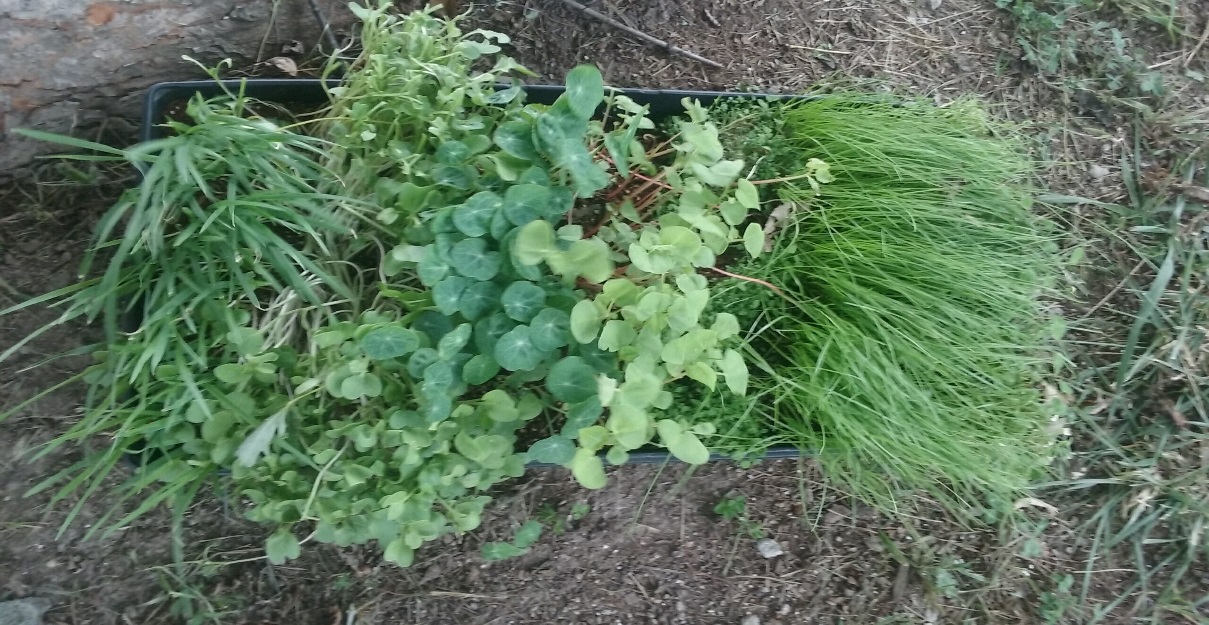 Cover crop selection
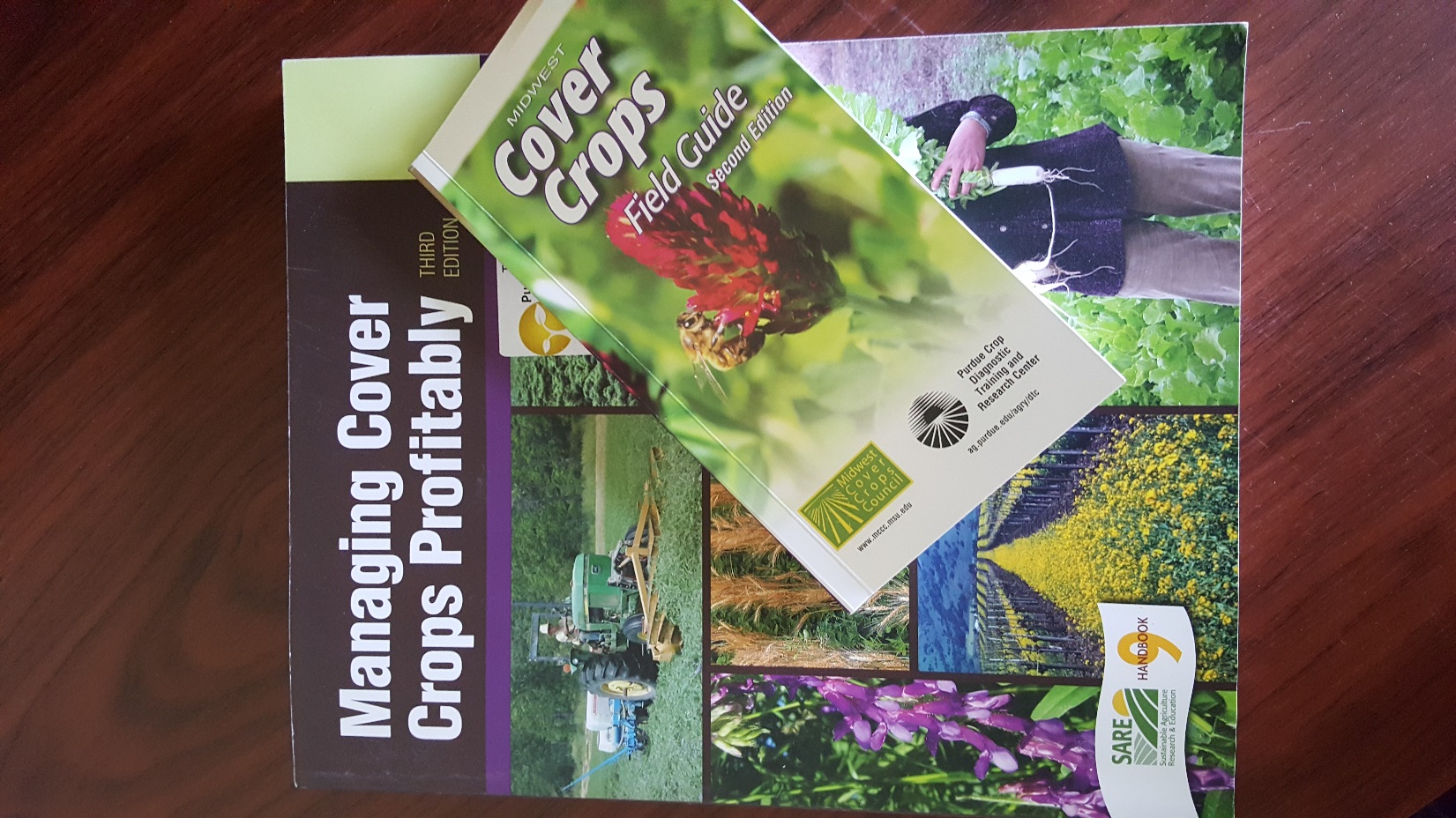 Not as easy as it seems…
Use or produce nutrients the plant needs? 

Conserve or use soil moisture? 

Encourage or discourage insect pests? 

Length of growth cycle? 

When to plant and impact on weed prevention?
U
Final decisions
Tomatoes – crimson clover, red plastic mulch,
hoeing
Green peppers - buckwheat, paper mulch, 
hoeing
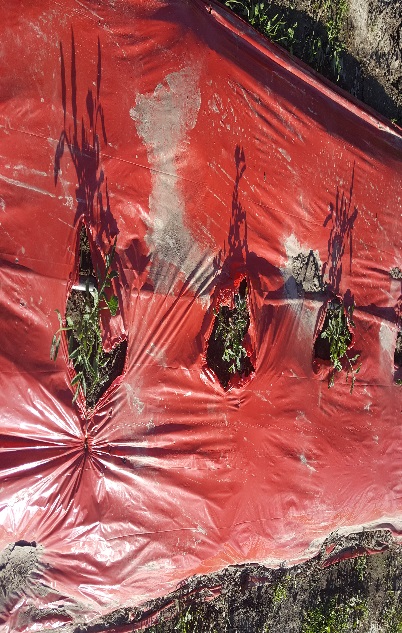 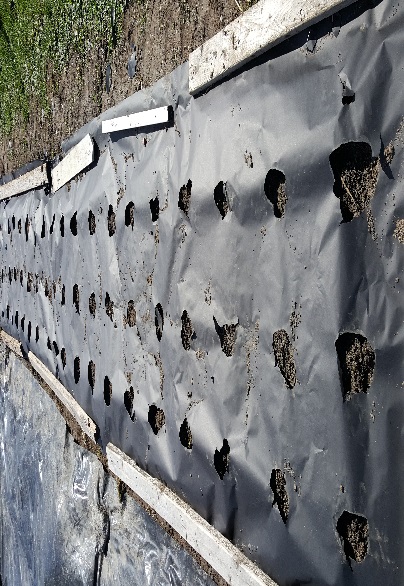 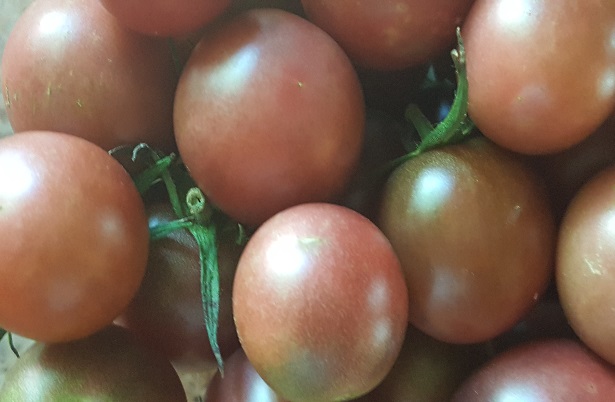 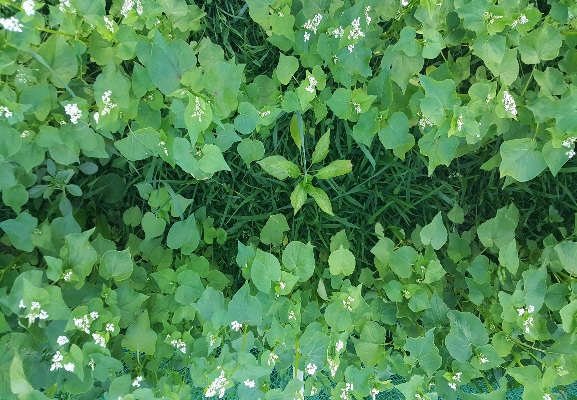 U
Broccoli & Onion – crimson clover, plastic 
Mulch (onion only), hoeing
Summer squash – icicle radishes, hoeing,
nasturtiums
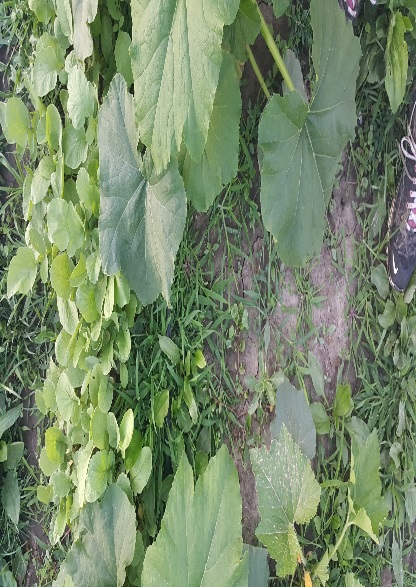 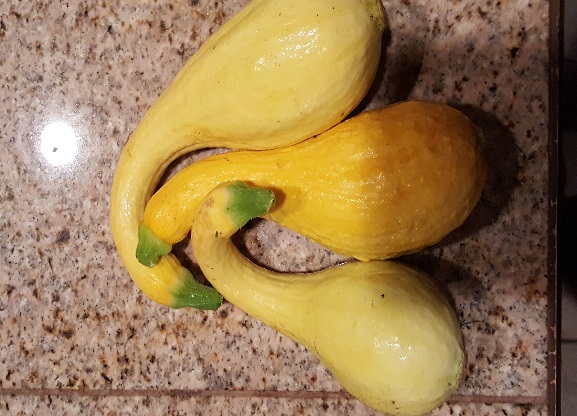 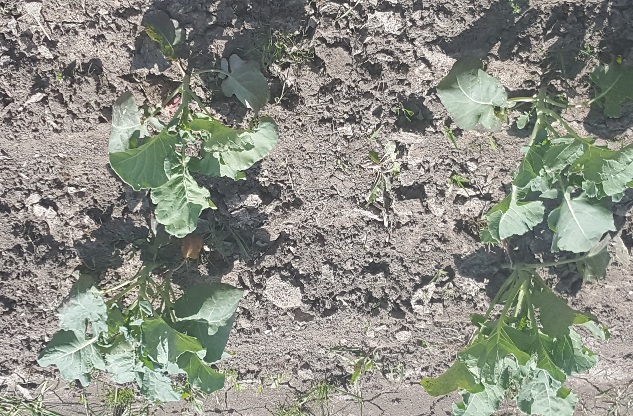 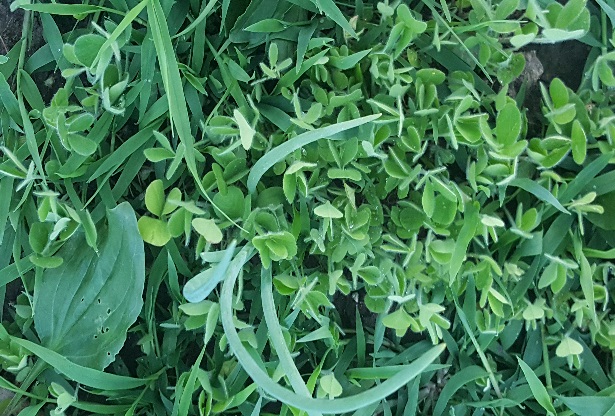 Process
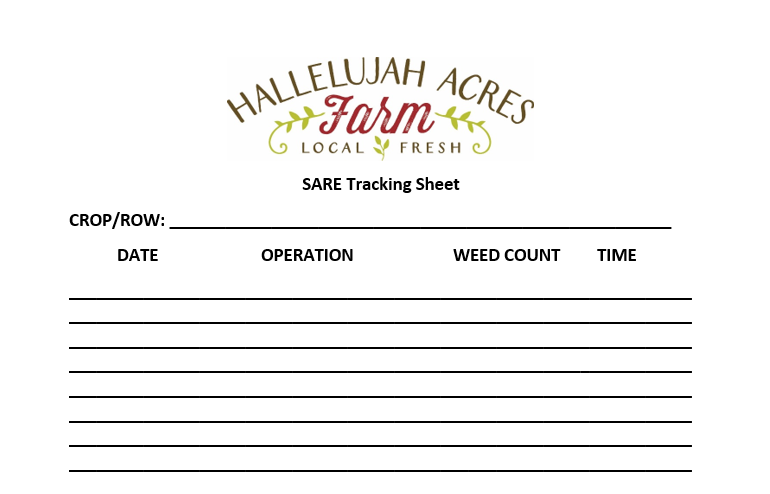 Submit soil tests - pre

Count weed starts

Compare costs/time for installation

Track labor

Compare and report

Submit soil tests - post
U
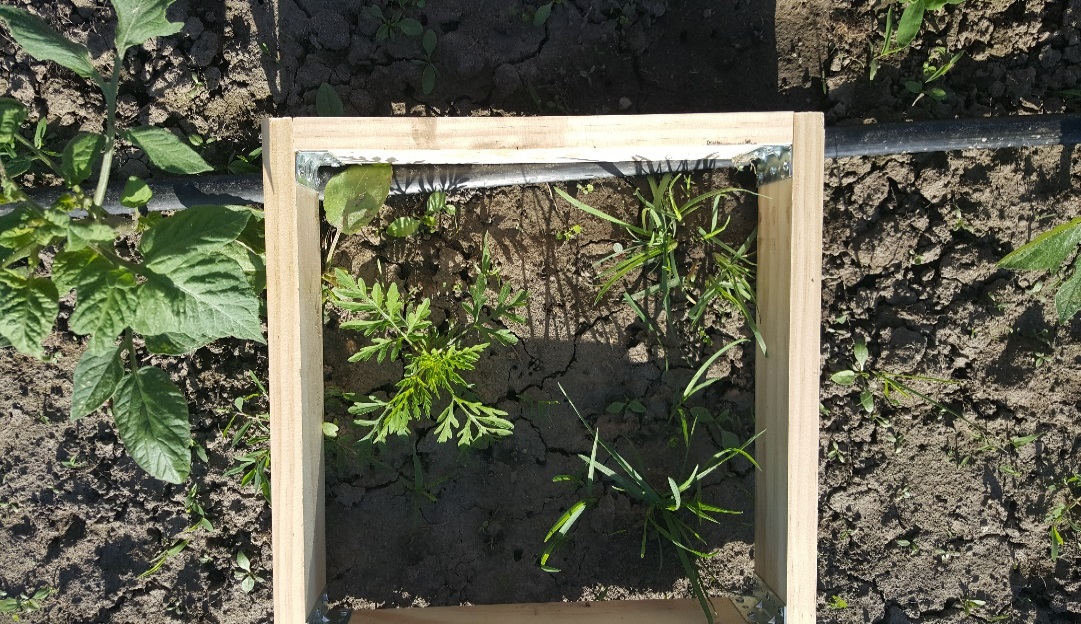 Green Peppers
Buckwheat, paper mulch, 
and hoeing
Results and Recommendations
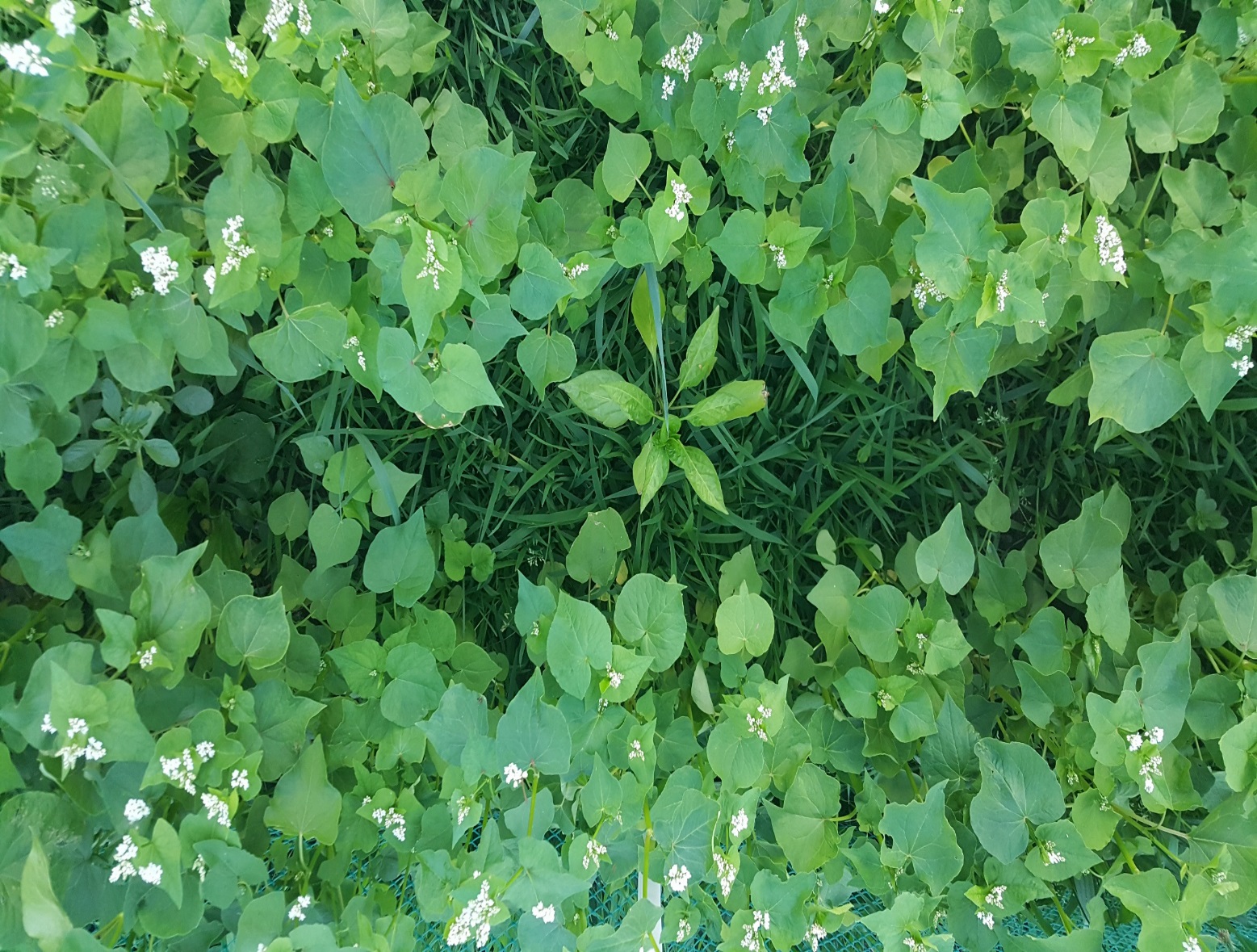 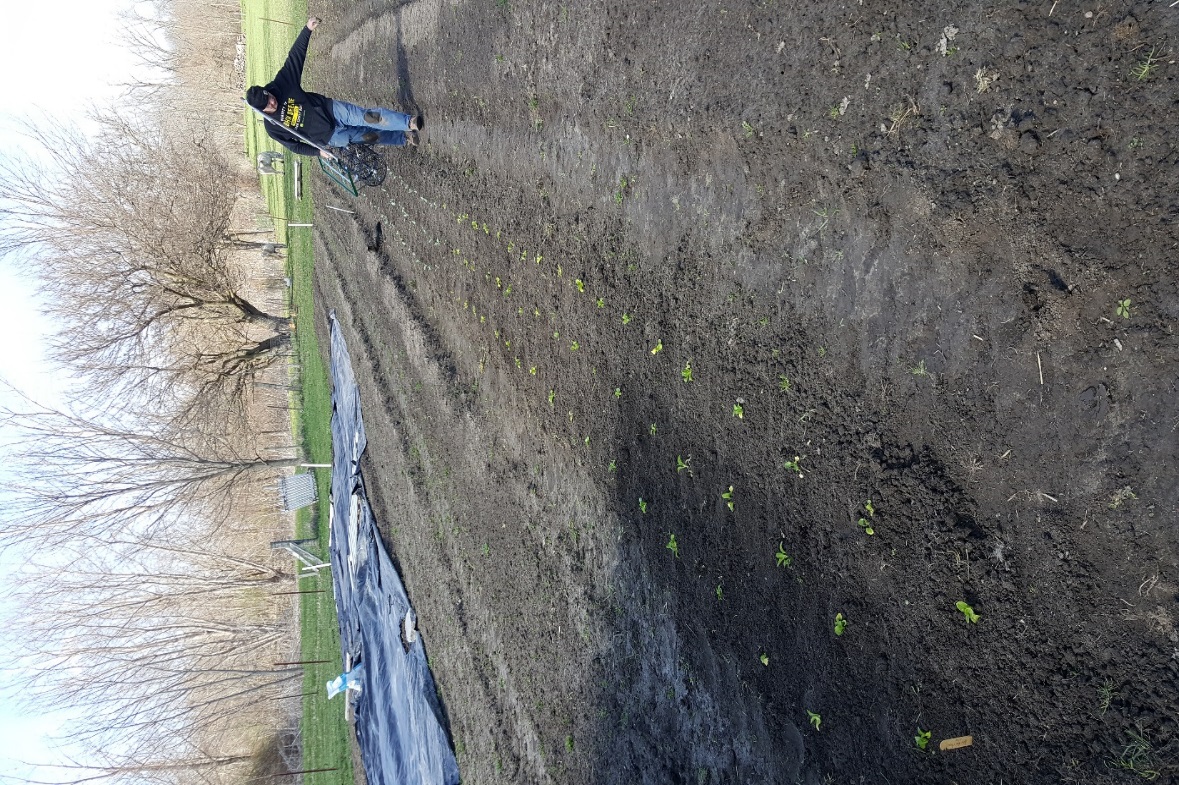 Will use plastic mulch for green peppers
U
Tomatoes
Crimson clover, plastic mulch
and hoeing
Results and Recommendations
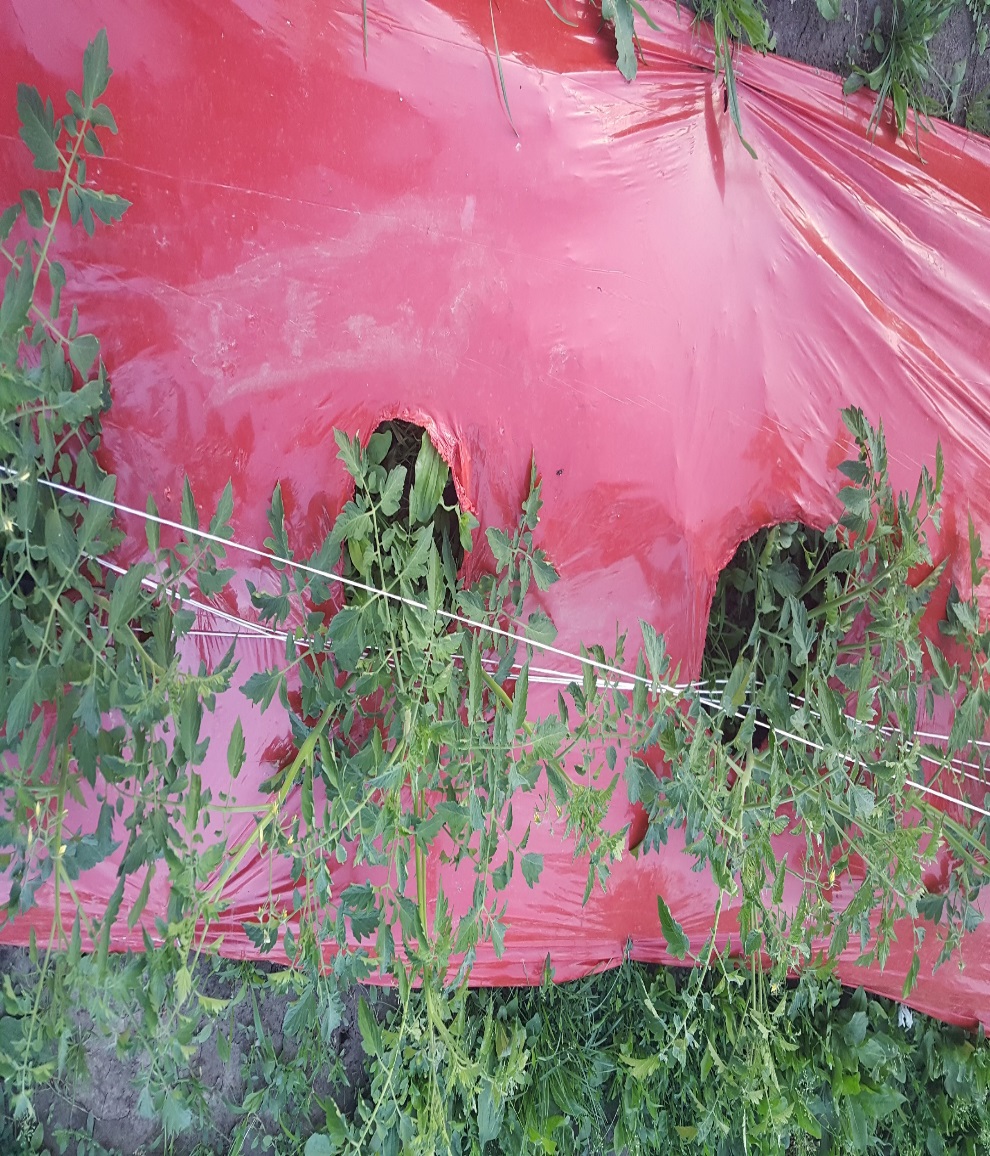 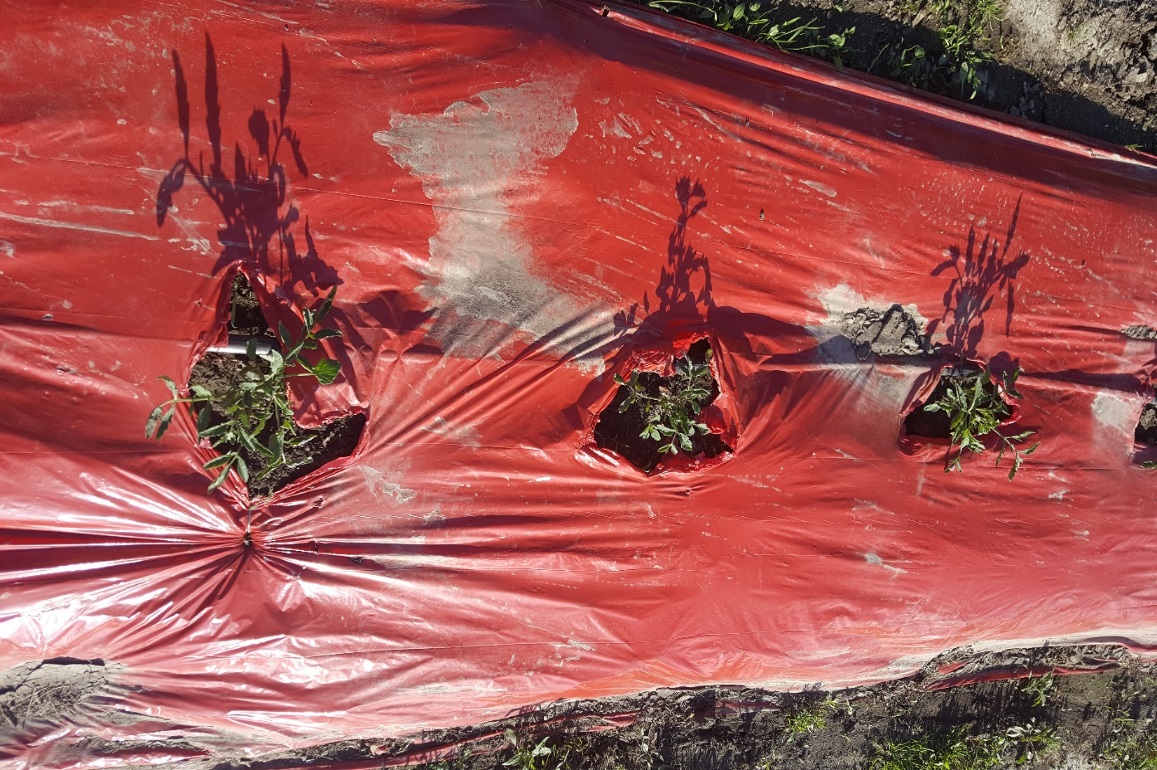 Will use plastic mulch for tomatoes
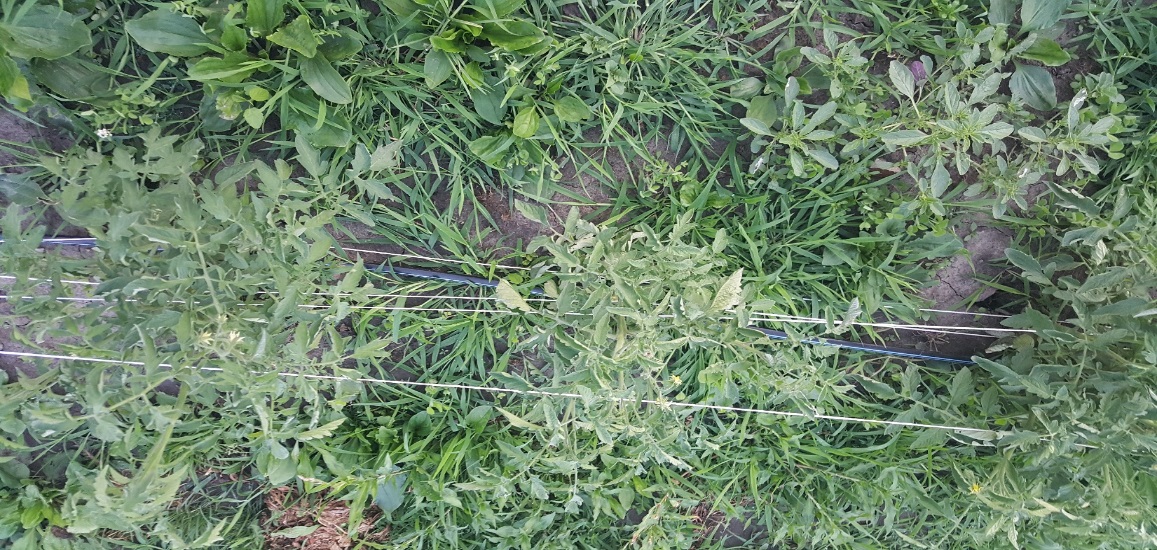 U
Summer Squash
Icicle radish, hoeing, 
nasturtiums
Results and Recommendations
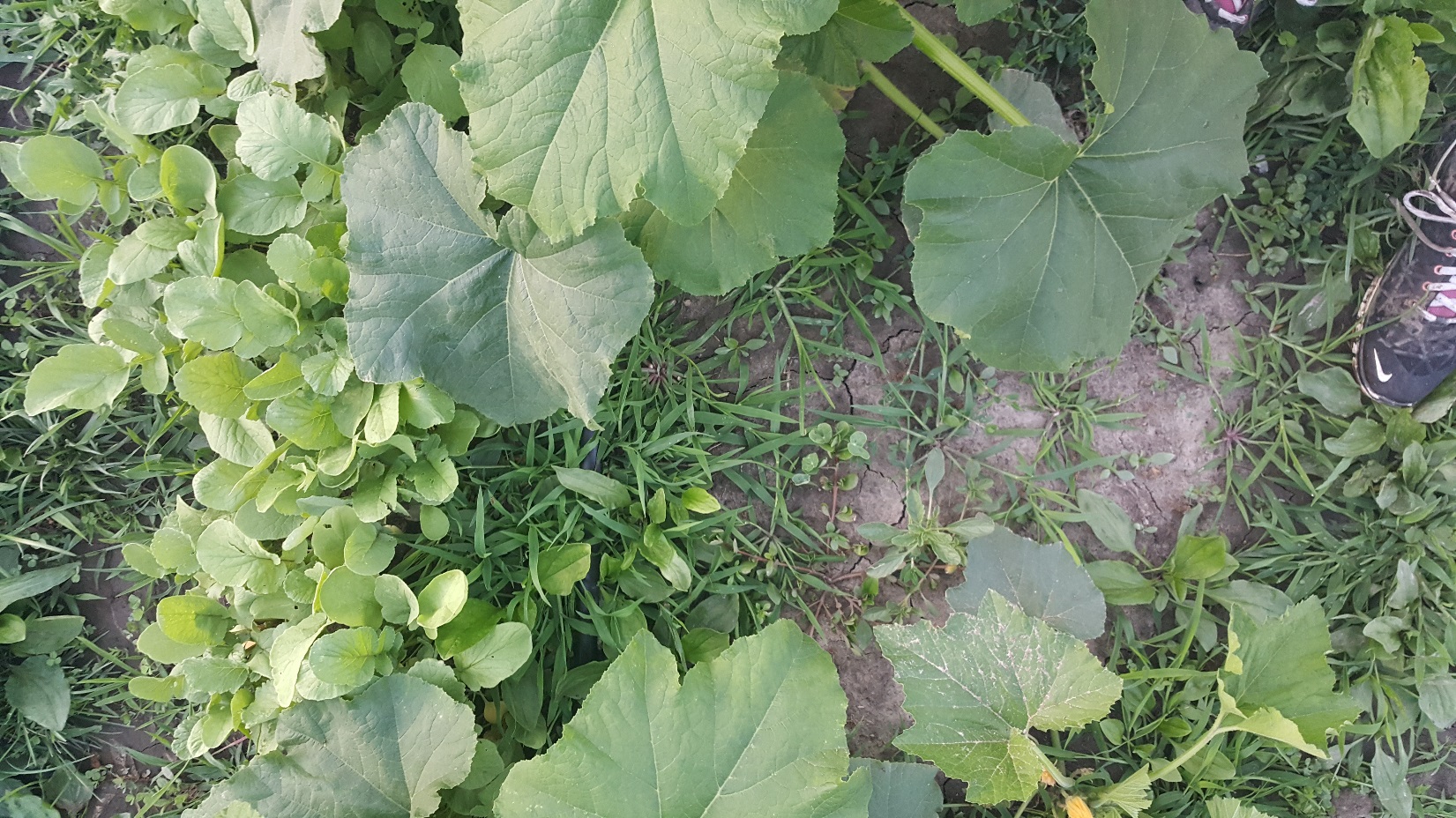 Will use icicle radish (multiple plantings) & go back to marigolds
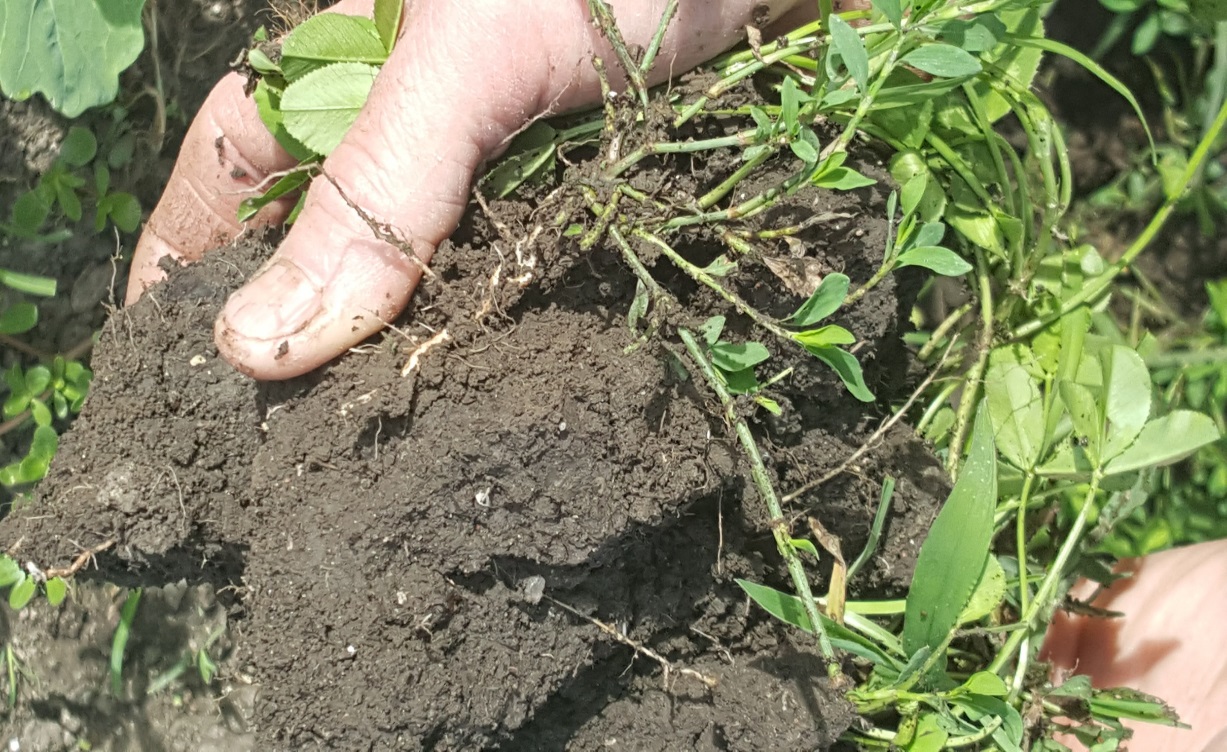 U
White clover in aisles – fixed nitrogen
Broccoli & Onion 
Crimson clover and hoeing
Results and Recommendations
Will use plastic mulch for onions & crimson clover for broccoli
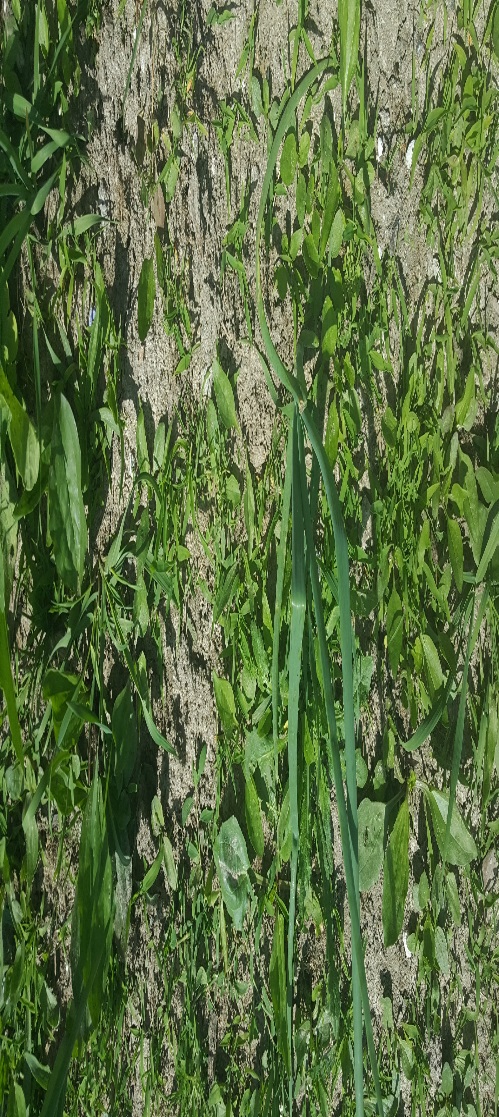 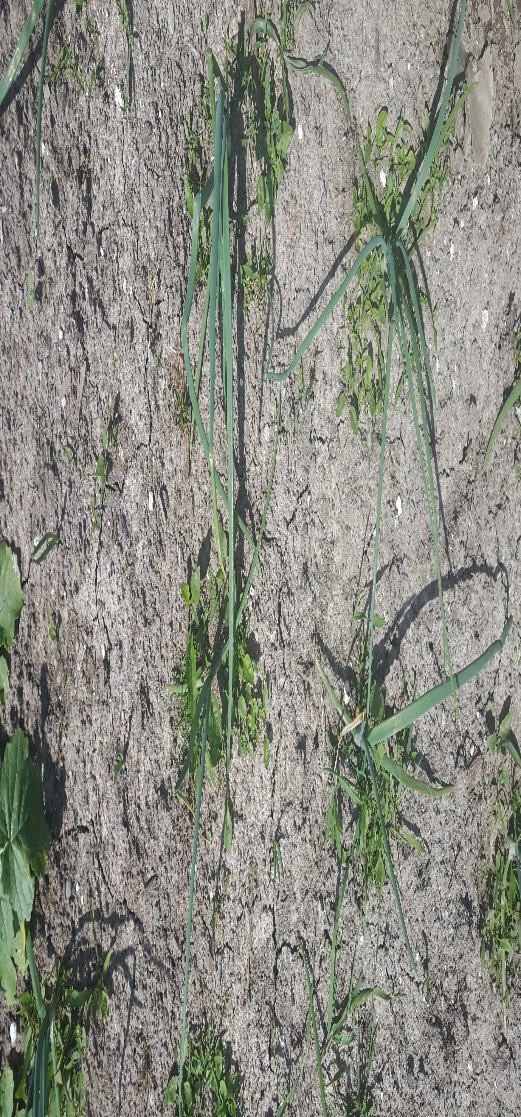 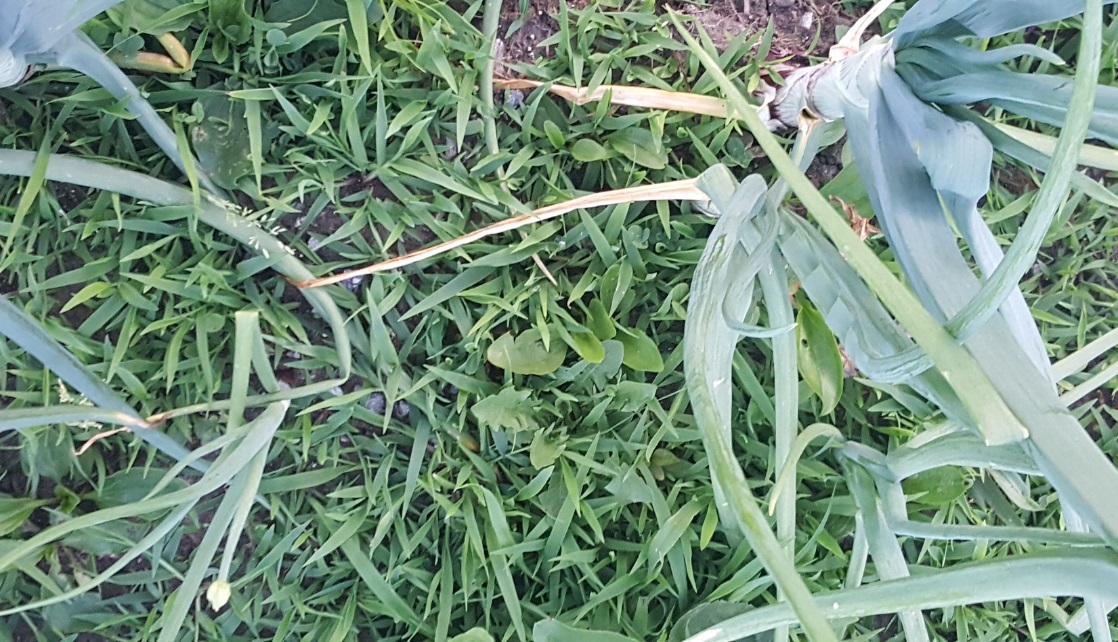 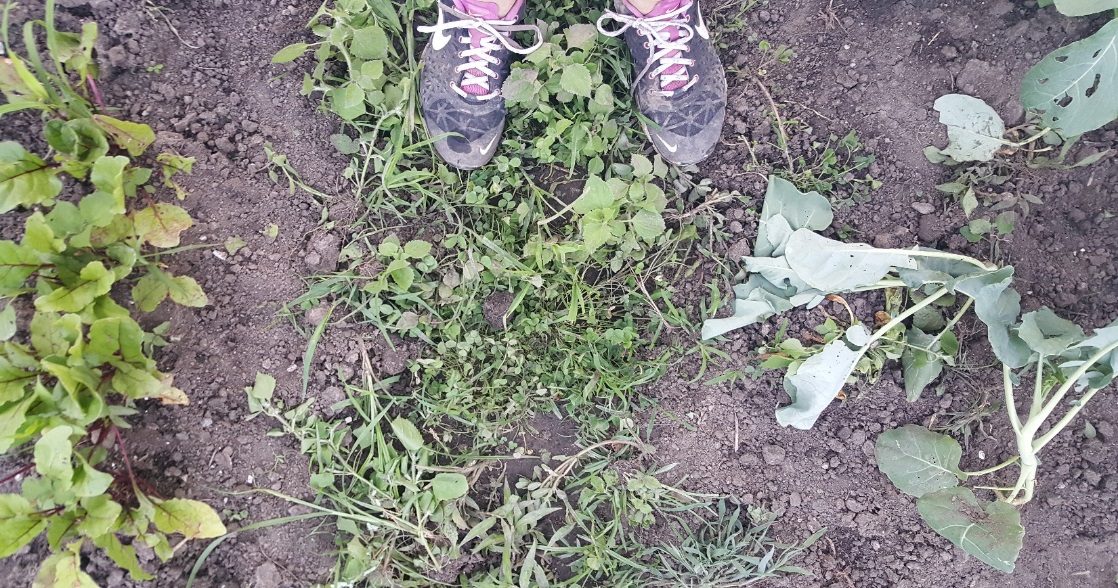 U
U
Summary
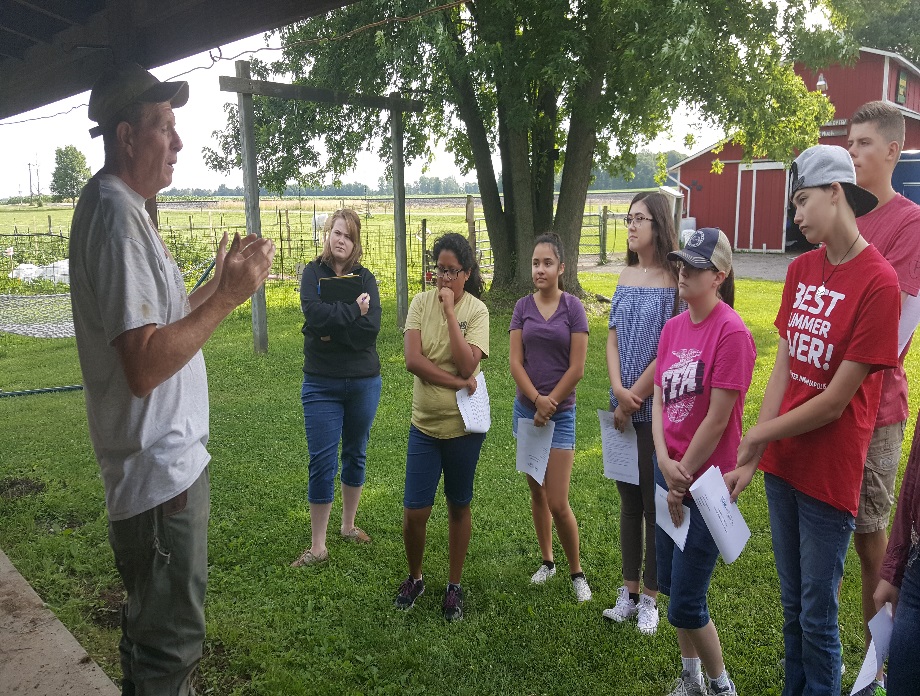 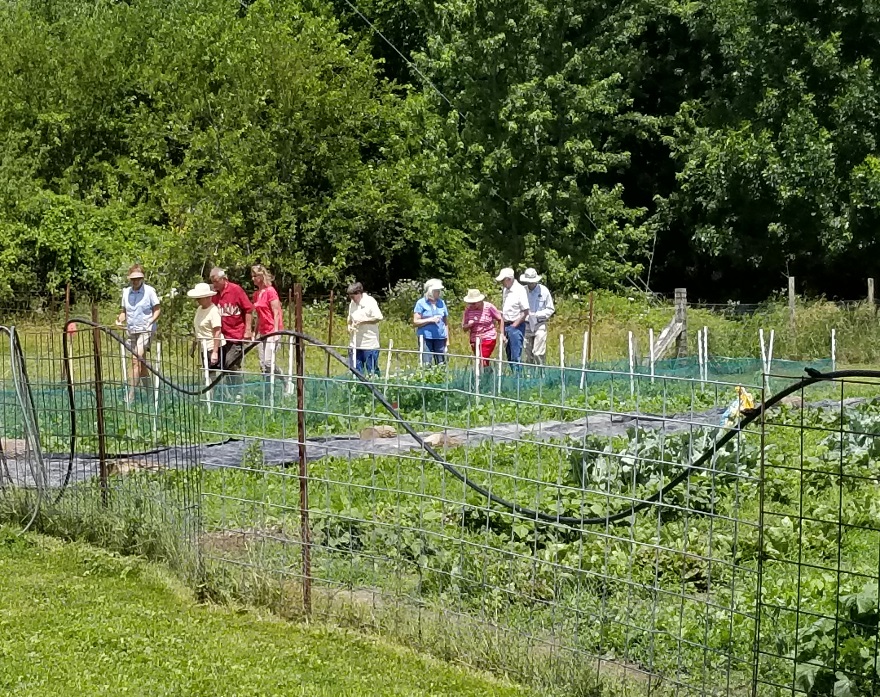 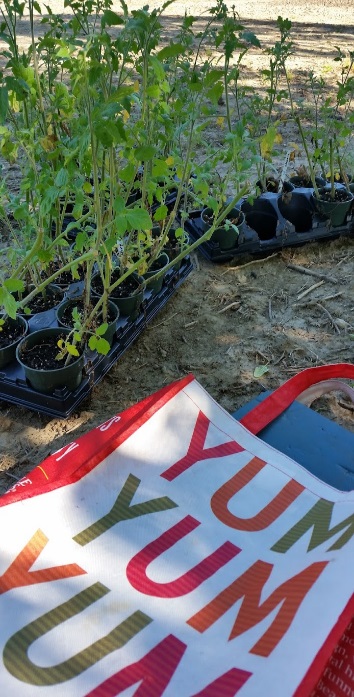 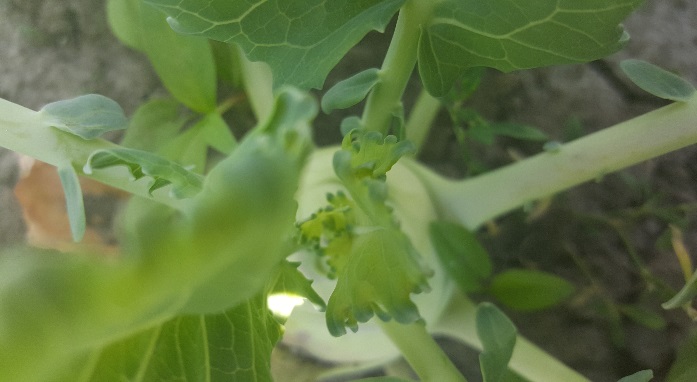 Hallelujah Acres Farm 2017 SARE grant field days – Boone County Master Gardeners
and LHS FFA